MPT2321 readout electronics
Ming-Kuan Yuan
Fudan University

2025.3.31
CEPC muon
yuanmk@mail2.sysu.edu.cn / MPT2321_readout · GitLab
mkyuan23@m.fudan.edu.cn
1
2025/3/31
MPT2321 readout system
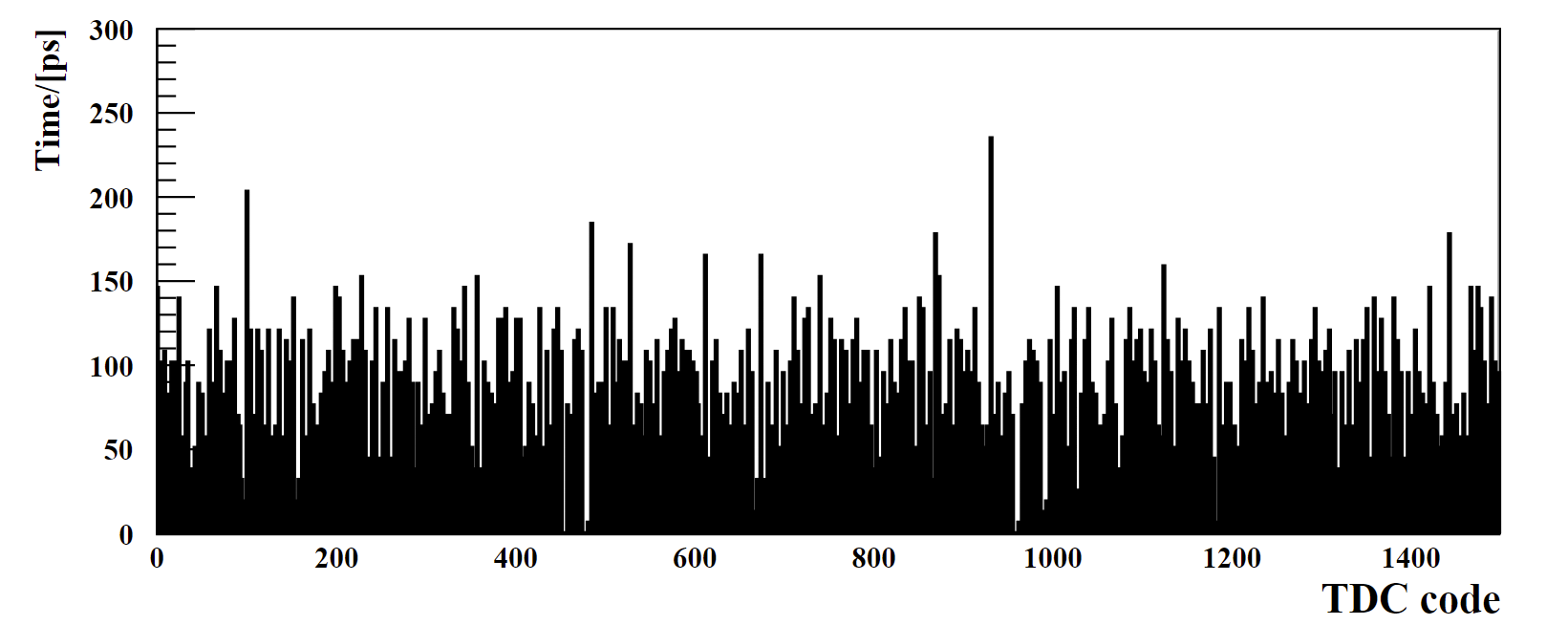 测试结果-tdc位宽
测试方式：码密度法

输入信号频率：33.133374117kHz

延迟：103ns；Duty：25.912%

采集事件总数：4000000

TDC时钟频率：80MHz

Bin宽约为100ps
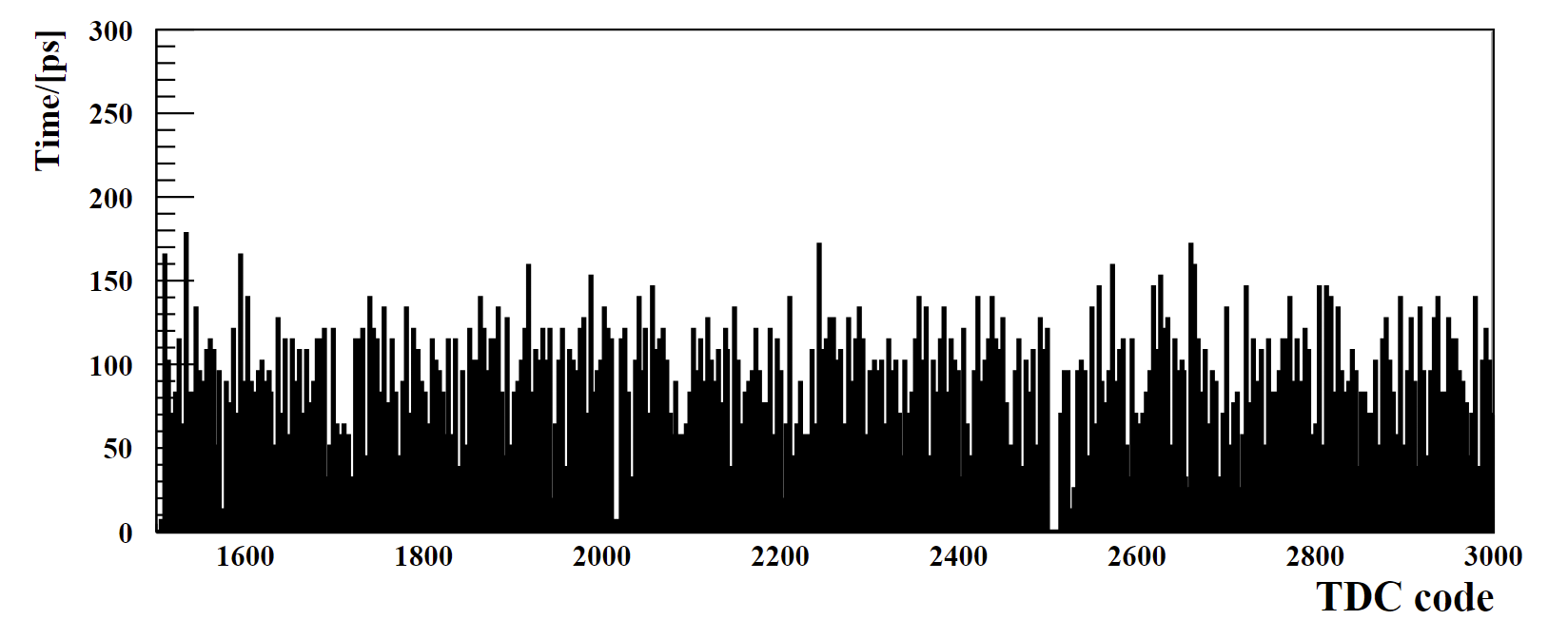 MPT2321 readout system
测试结果-tdc转换曲线
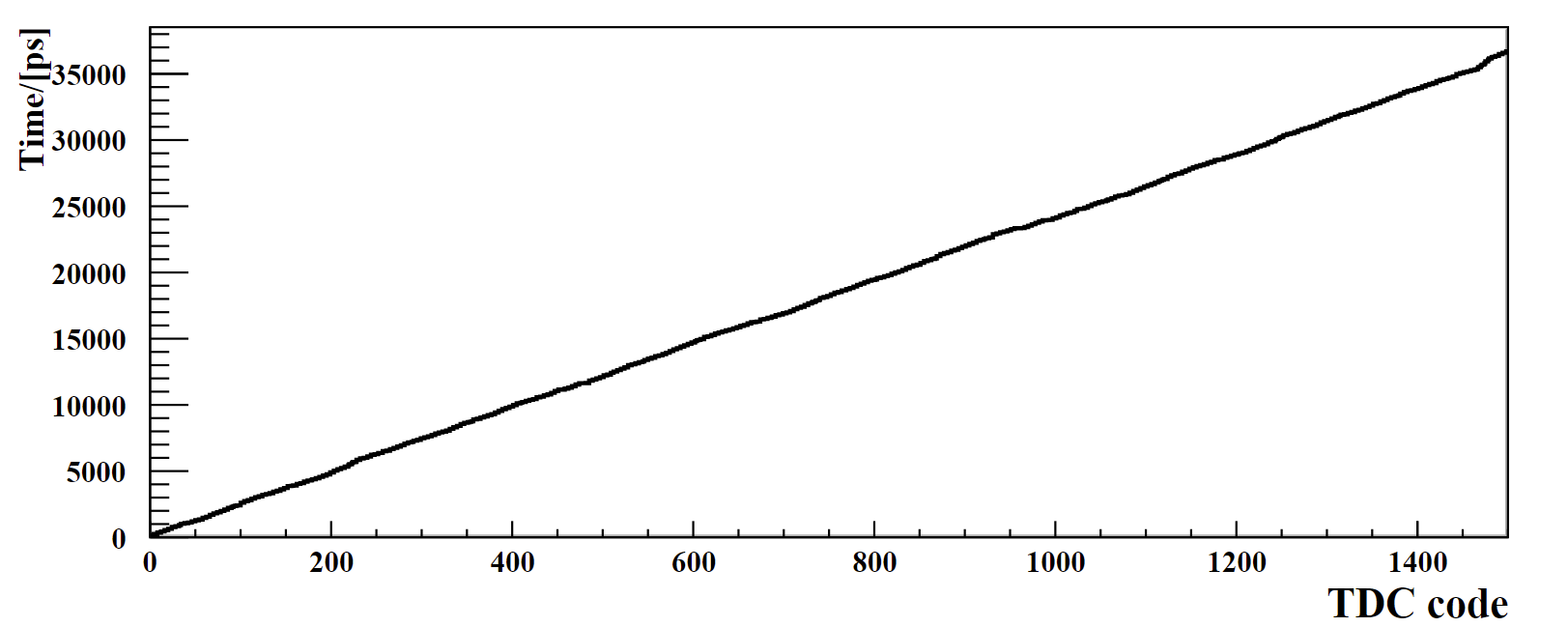 输入信号频率：33.133374117kHz

延迟：103ns；Duty：25.912%

采集事件总数：4000000

TDC时钟频率：80MHz
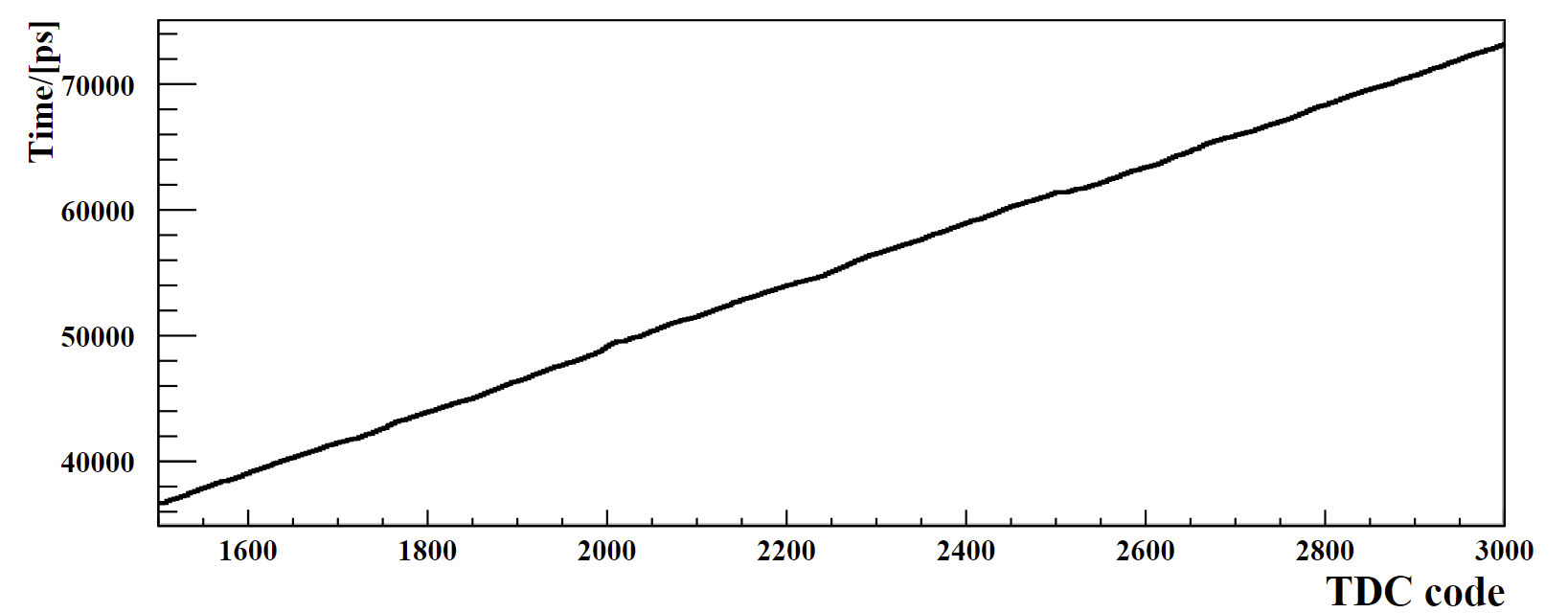 MPT2321 readout system
单通道SiPM转接电路板更新
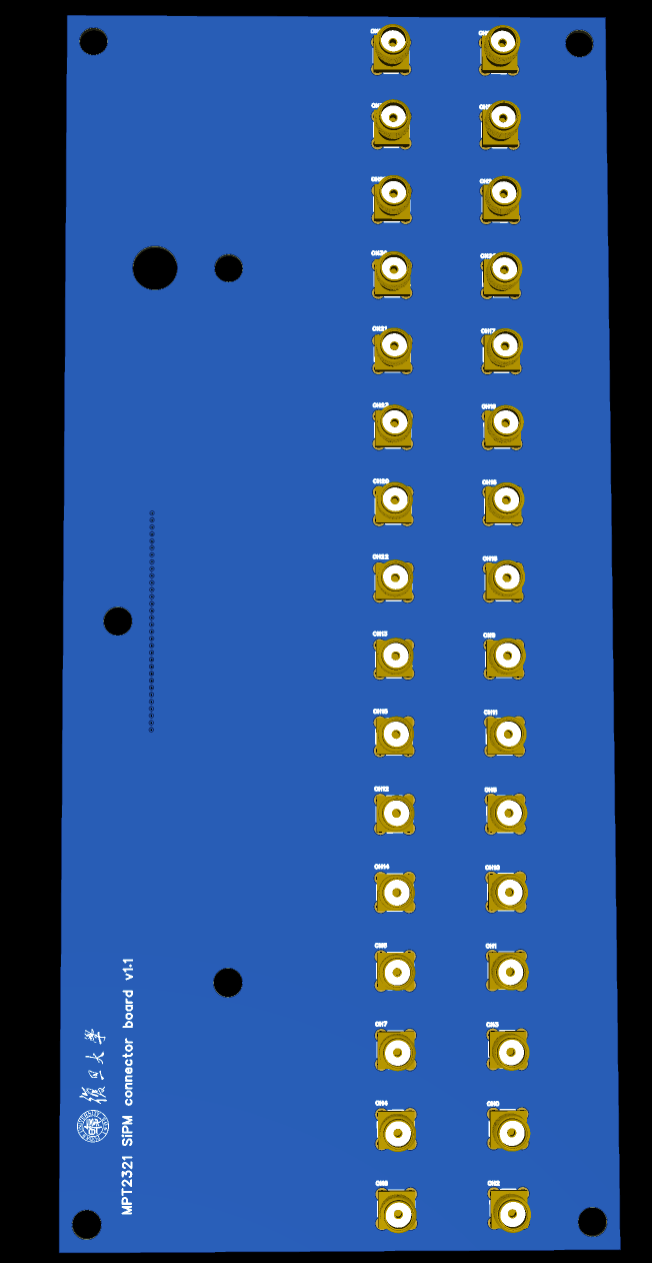 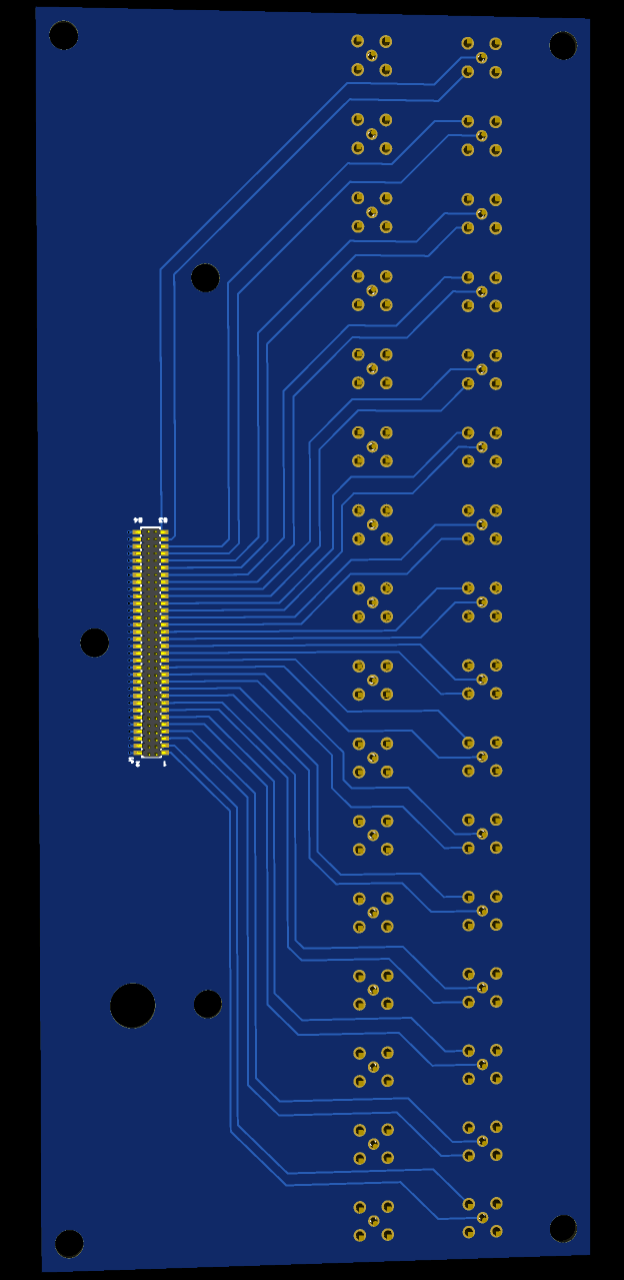 四层板
MPT2321 readout system
TODO
电缆延迟法测量时间分辨

测量死时间